i-PRO Active Guard version up - V1.5.1 -
Document Ver.1.02
Sep. 2022
Overview
Target
Product
i-PRO Active Guard Server
i-PRO Active Guard for VMS
V1.5.1
Jul. 2022
i-PRO Active Guard for ASM300
V1.5.1
Jul. 2022
i-PRO Active Guard Plug-in
i-PRO Active Guard Plug-in for VI
Sep. 2022
V1.5.1
i-PRO Active Guard Plug-in for Genetec
Jul. 2022
V1.5.1
i-PRO Active Guard Plug-in for ASM300
Jul. 2022
V1.5.1
Overview
*1: V1.21 or later version of “AI People Detection” is required.
*2: Please refer to "Appendix" for other version up contents regarding “i-PRO Active Guard Plug-in for VI V1.5.1”.
Install & Setup
1. Improve installer
Target
Product
Server
V1.5.1
i-PRO Active Guard for VMS
V1.5.1
i-PRO Active Guard for ASM300
Improve installer to check if the OS version is supported.
If the OS is not supported, an error message will be displayed and the installation will be canceled.
Supported OS
Windows Server 2016 Standard Edition (64bit)
Windows Server 2019 Standard Edition (64bit)
Windows 10 Pro (64bit) version 2004, 21H1 or later 
Windows 11 Pro (64bit)
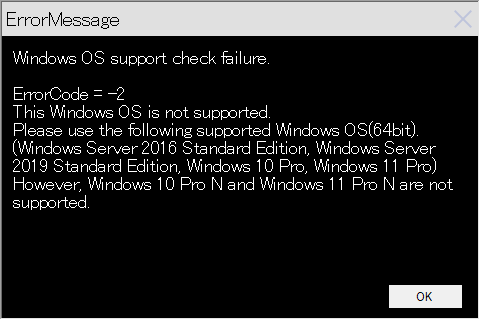 * Windows 10 Pro N and Windows 11 Pro N are not supported.
* If you want to upgrade i-PRO Active Guard installed on Windows 10 Pro 20H2 to V1.5.1, please update Windows 10 Pro to 21H1 or later.
2. Support multiple NICs (for Genetec)
Target
Product
Server
V1.5.1
i-PRO Active Guard for VMS
Before
After
VI
VI
VI IP Server
VI IP Server
NIC1 : Can be registered
  or
NIC2 : Can be registered
NIC1 : Can be registered
  or
NIC2 : Can be registered
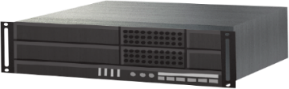 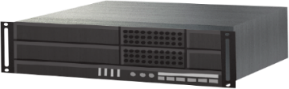 i-PRO Active Guard server
i-PRO Active Guard server
Genetec
Genetec
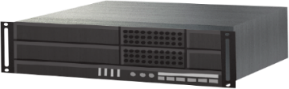 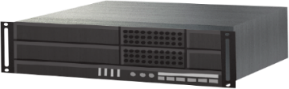 Security Center
Security Center
Register
Register
NIC1 : Can be registered
  or
NIC2 : Can be registered
NIC1 : Can be registered
  or
NIC2 : Cannot be registered
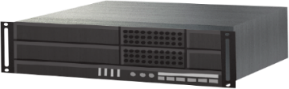 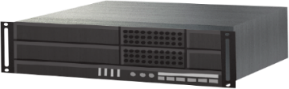 ASM300
ASM300
NVR
NVR
NIC1 : Can be registered
  or
NIC2 : Can be registered
NIC1 : Can be registered
  or
NIC2 : Can be registered
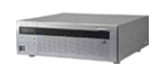 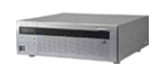 Search & Event
3. Change “color” or “black & white” search condition
Target
Product
V1.5.1
Plug-in
Server
V1.5.1
i-PRO Active Guard Plug-in for VI
i-PRO Active Guard for VMS
i-PRO Active Guard Plug-in for Genetec
i-PRO Active Guard for ASM300
i-PRO Active Guard Plug-in for ASM300
Change “color” or “black & white” search condition on the following screens.
*Replaced the option “Color image only” to “Black & White image only”
   Color image will be appeared when the option is unchecked (default : unchecked)
Before
People search
Vehicle search
People watchlist setup
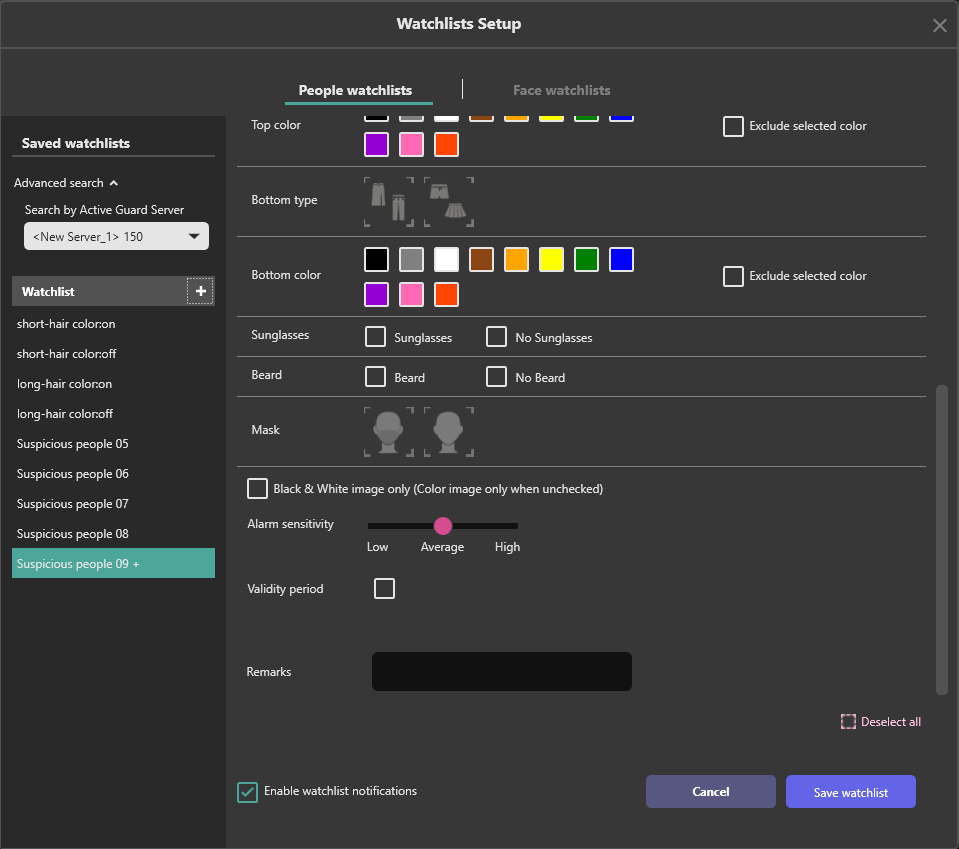 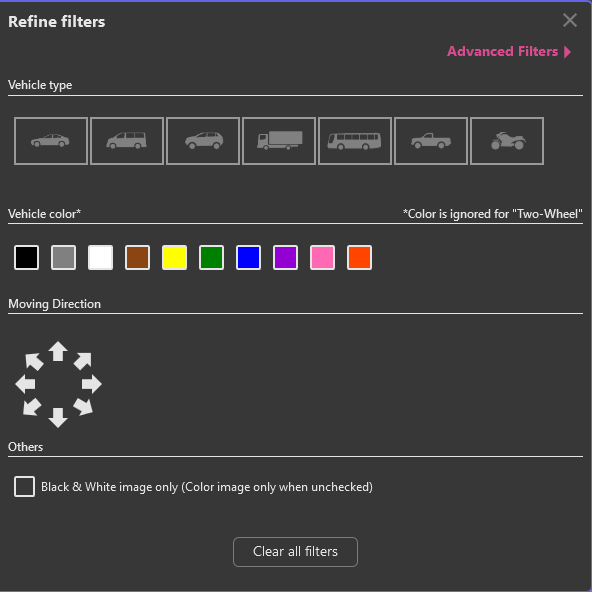 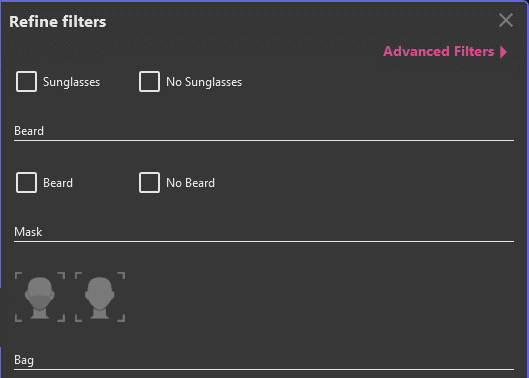 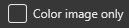 After
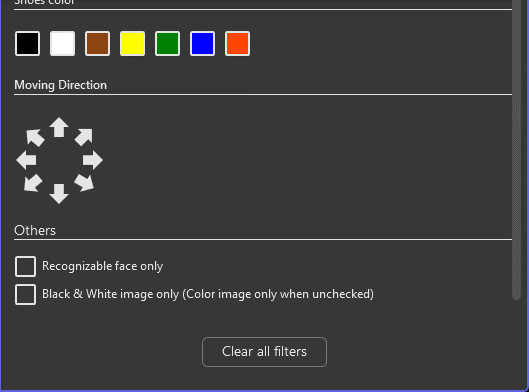 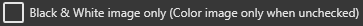 3. Change “color” or “black & white” search condition
Target
Product
V1.5.1
Plug-in
Server
V1.5.1
i-PRO Active Guard Plug-in for VI
i-PRO Active Guard for VMS
i-PRO Active Guard Plug-in for Genetec
i-PRO Active Guard for ASM300
i-PRO Active Guard Plug-in for ASM300
Before
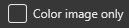 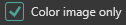 After
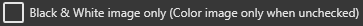 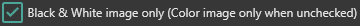 Dashboard
4. Improve dashboard issue (by Table chart)
Target
Product
Server
V1.5.1
i-PRO Active Guard for VMS
V1.5.1
i-PRO Active Guard for ASM300
Improve the following phenomenon.
Phenomenon
The term of table chart is incorrect (1 day shifted).
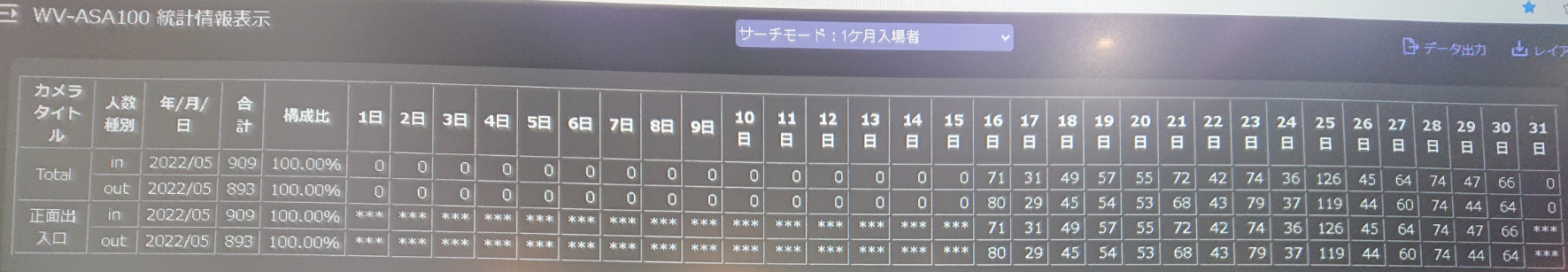 Software
i-PRO Active Guard V1.2.0 - V1.5.0
AI-VMD / AI People Counting for 360-degree fisheye
Conditions
Display the “table chart” and select “week” or “month” as display duration.
In case of the time scale setting is “0:00-0:00 (24H)” and the time zone is UTC minus, the term of table chart will be incorrect. For example, Japan will have this issue since the time zone is UTC-9.
This issue will happen in table chart only. Other graph or pie chart doesn’t have this issue.
Appendix: Other version up contents
for i-PRO Active Guard Plug-in for VI
i-PRO Active Guard Plug-in for VI Improvements
i-PRO Active Guard Plug-in for VI Improvements
Version History
Version History